EGI Notebooks training
Enol Fernández - enol.fernandez@egi.eu
Dissemination level: Public
Meet the trainers
enol.fernandez@egi.eu
Cloud architect 
Leader of EGI Cloud Federation
User support
Service owner of EGI Notebooks
Developer of extensions of JupyterHub for EGI
Based in Spain
03/10/2018
2
Training objectives
Learn the basics of EGI notebooks
Jupyter
Notebooks
EGI features
Hands on practice with the EGI notebooks service
Your first notebook
Bringing some data in and basic analysis
Demo
Create your own notebook environment
Interacting with other services
Steps to become an active user
3
03/10/2018
Outline
Introduction to EGI and the EGI cloud infrastructure (5’)
The cloud-based EGI Notebooks service (10’)
Hands-on
Exercise 1 – Getting started (20’)
Exercise 2 – Get some data and plot it (20’)
Other features demo (10’)
A real notebook example
Create your own environment
Interacting with other services
Next steps to become a user (5’)
Q&A (15’)
Feedback forms (5’)
4
03/10/2018
EGI and the EGI Cloud
03/10/2018
5
[Speaker Notes: How many of you know about EGI and its Cloud services?]
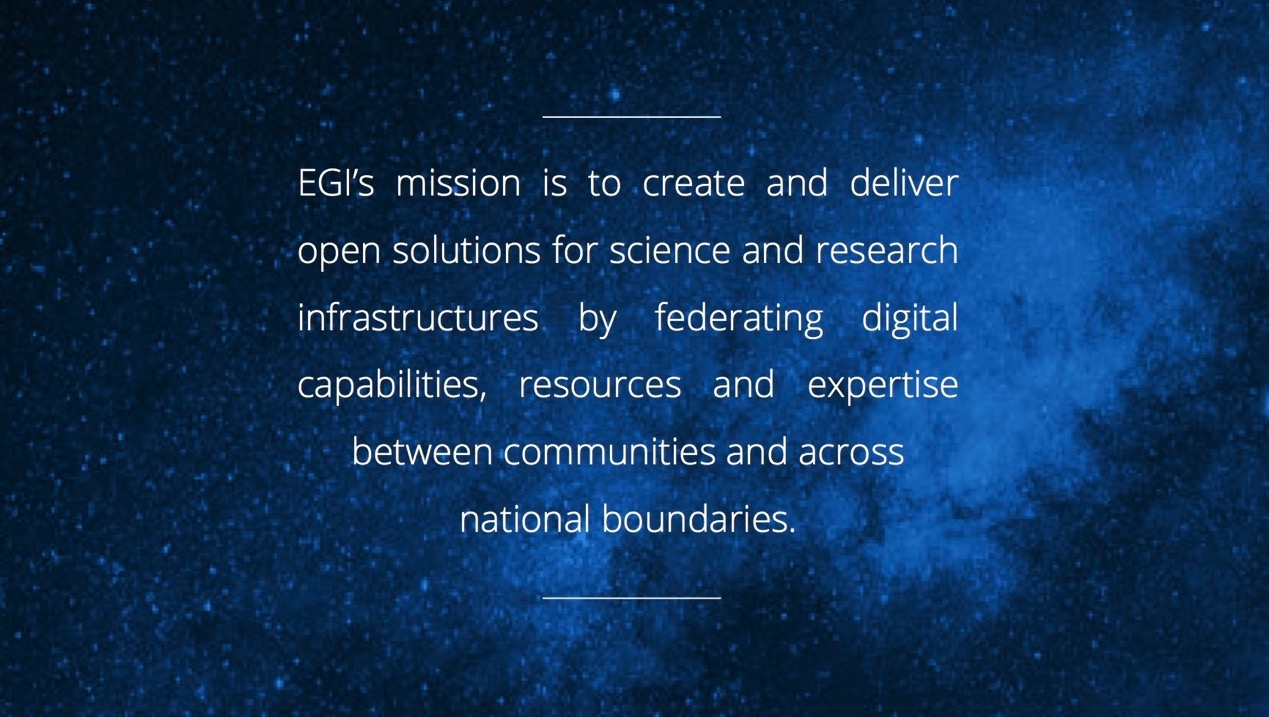 [Speaker Notes: A globally distributed ICT infrastructure that federates the digital capabilities, resources and expertise of national and international research communities in Europe and worldwide.

EGI has delivered unprecedented data analysis capabilities to more than 48,000 researchers from many disciplines and is now committed to bring innovation to the private sector.]
EGI: Federation of national e-infrastructures
Established in 2010
EGI Foundation: Coordinator (Amsterdam, Science Park)
NGIs: National e-infrastructures (22 country + CERN)
Membership fees sustain the federation; Projects innovate (e.g. EOSC-hub)
EGI = Compute, Storage, Data, Training, Consultancy services
Institutionalrepresentatives
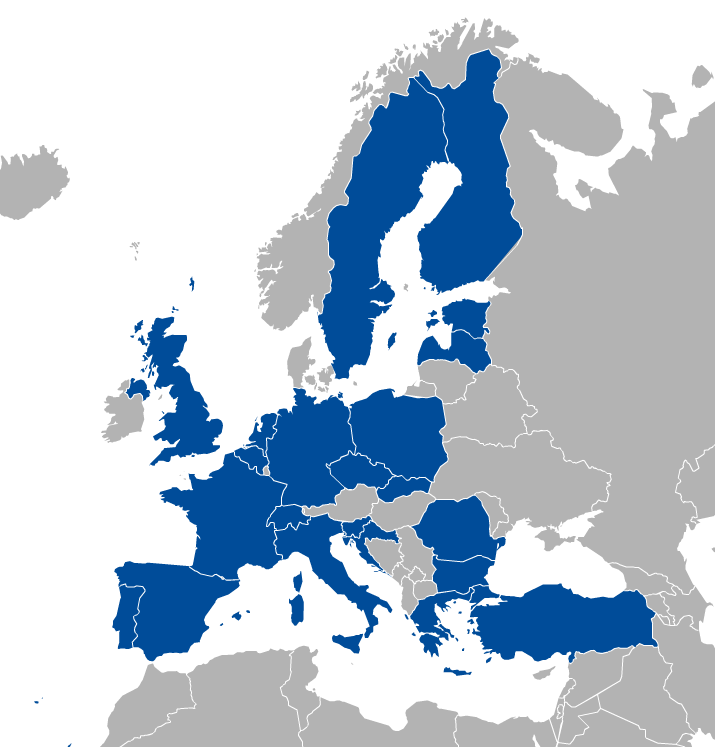 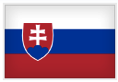 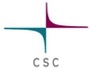 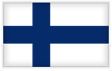 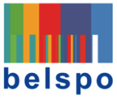 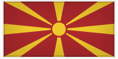 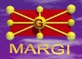 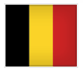 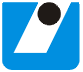 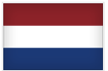 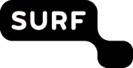 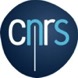 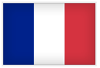 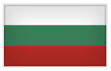 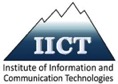 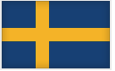 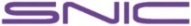 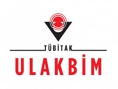 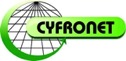 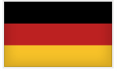 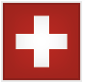 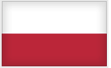 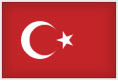 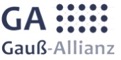 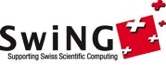 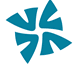 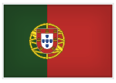 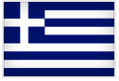 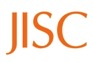 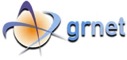 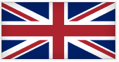 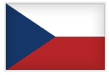 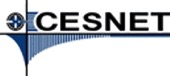 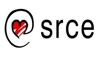 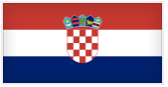 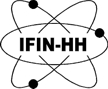 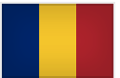 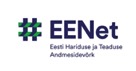 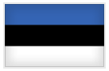 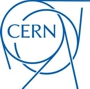 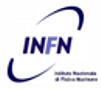 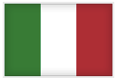 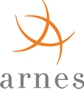 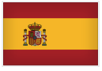 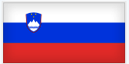 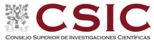 EGI FederationLargest distributed compute e-Infrastructure of the world
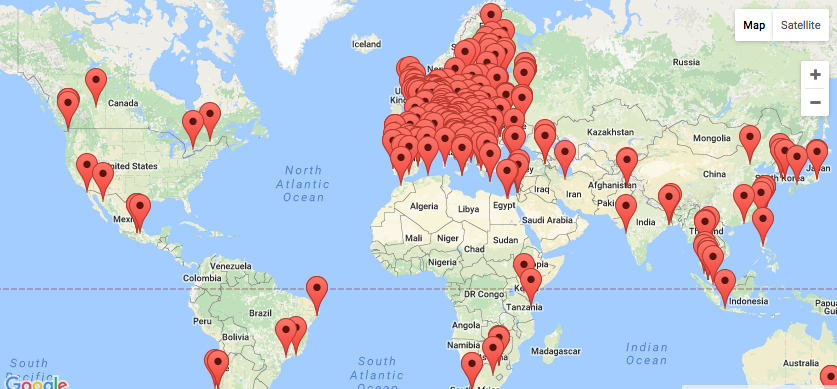 EGI Foundation (Amsterdam)
International Partnerships
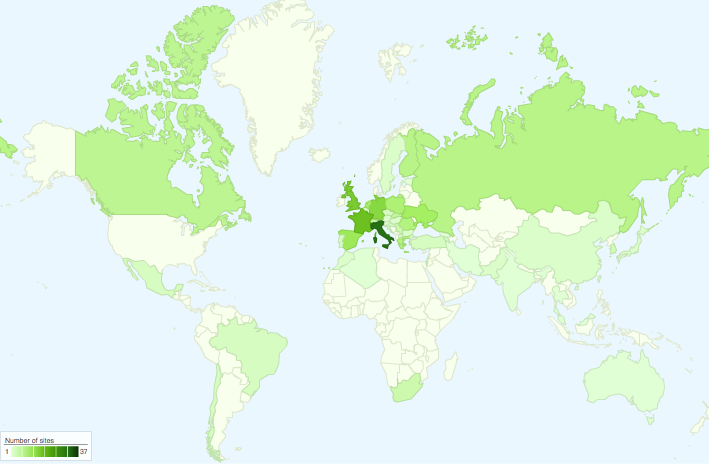 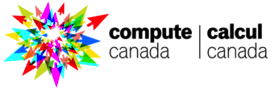 China Inst. Of HEP
Chinese Academy 
of Sciences
Canada
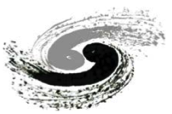 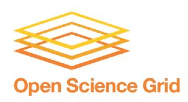 USA
India Centre for 
Development of 
Advanced Comp.
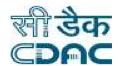 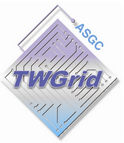 Asia Pacific Region
Academia Sinica
at Taiwan
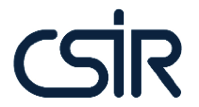 Africa and Arabia
Council for Scientific and 
Industrial Research, South Africa
Latin America
Universida de Federal do 
Rio de Janeiro
Ukraine
Ukrainian National 
Grid
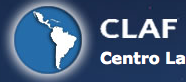 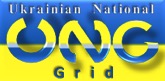 EGI serves researchers and innovators
Size of individualgroups
WLCG
ELI
CTA
ELIXIR
EPOS
BBMRI
INSTRUCT
CLARIN
EISCAT_3D
DARIAH
LOFAR
LifeWatch
ICOS
EMSO
CORBEL
ENVRIplus
…
VRE projects
OpenDreamKit
WeNMR
DRIHM
VERCE
MuG
AgINFRA
CMMST
LSGC
SuperSites Exploitation
Environmental sci.
neuGRID
…
PeachNote
CEBA Galaxy eLab
Semiconductor design
Main-belt comets
Quantum pysics studies
Virtual imaging (LS)
Bovine tuberculosis spread
Convergent evol. in genomes
Geography evolution
Seafloor seismic waves
3D liver maps with MRI
Metabolic rate modelling
Genome alignment
Tapeworms infection on fish
…
Agroknow
CloudEO
CloudSME
Ecohydros
gnubila
Sinergise
SixSq
TEISS
Terradue
Ubercloud
…
ESFRIs,FET flagships
Multinational communities, (e.g. H2020 projects)
Industry,SMEs
‘Long tail of science’
The EGI Service Catalogue: www.egi.eu/services
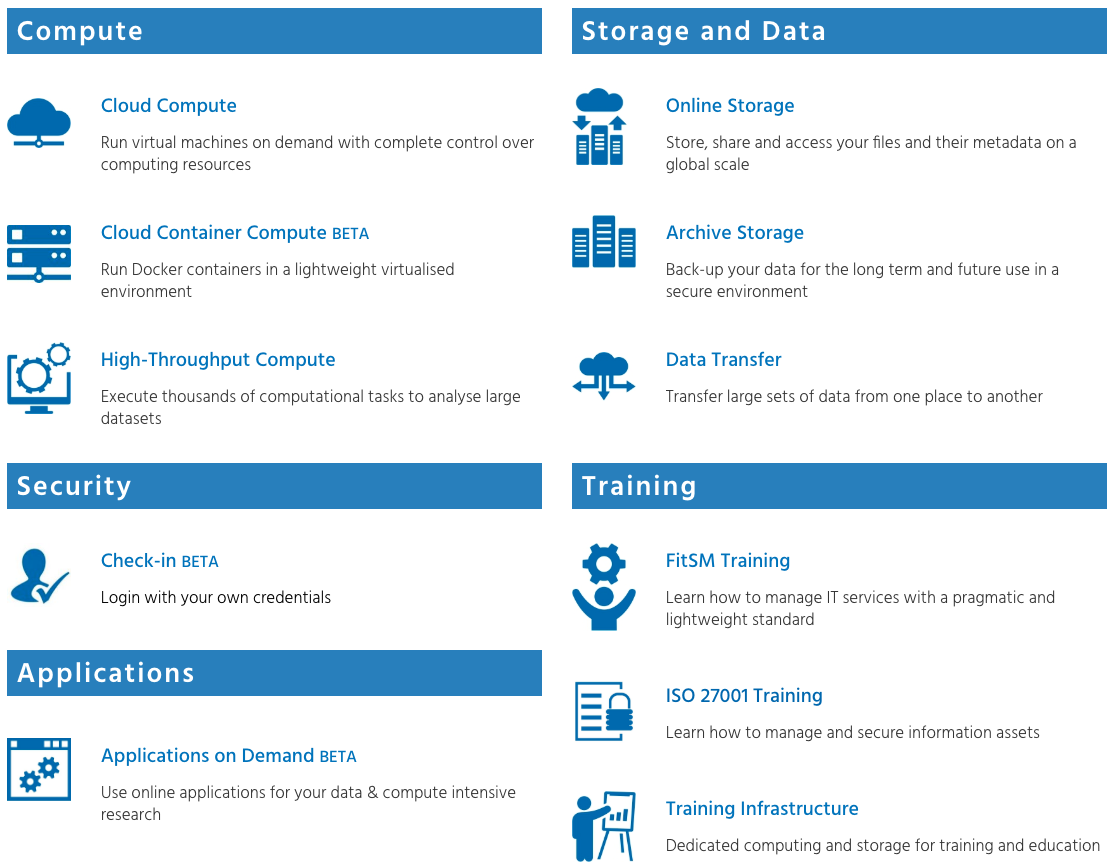 ‘Traditional’ combination
The EGI Service Catalogue: www.egi.eu/services
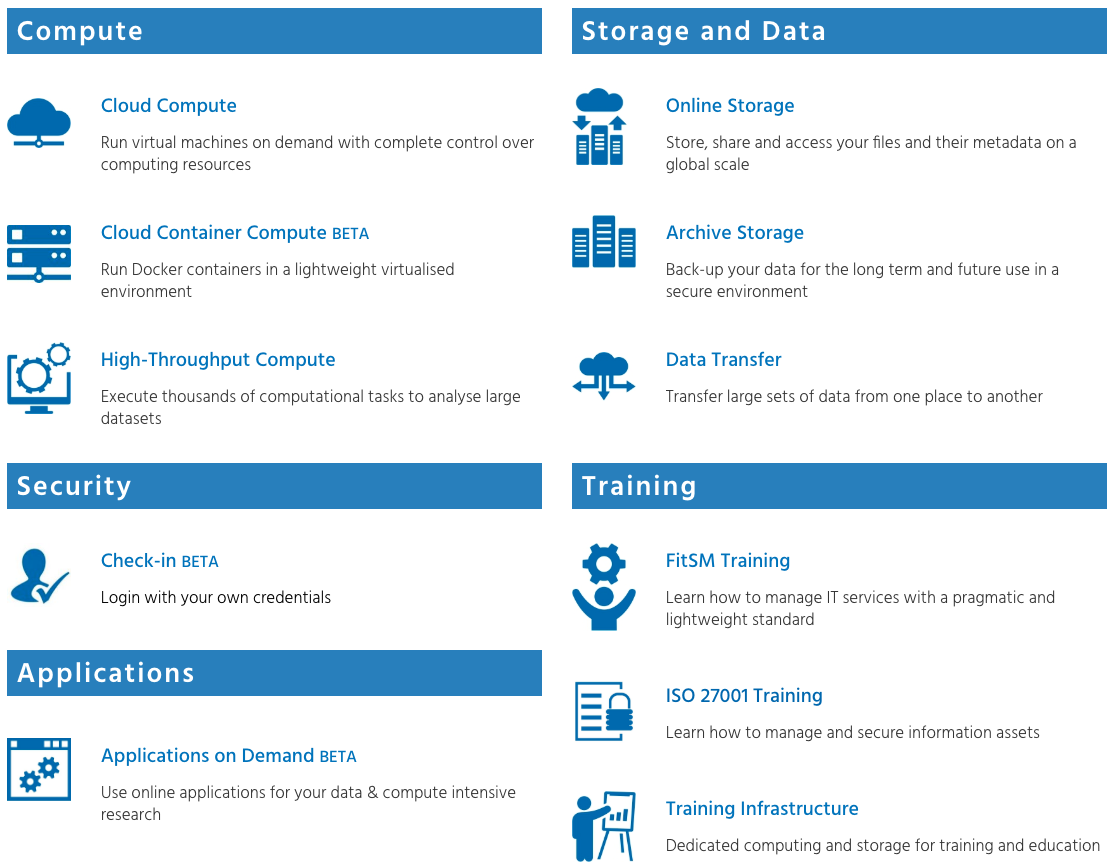 Used today by Notebooks
EGI Cloud Federation
Multi-cloud IaaS with Single Sign-On via Check-in
Technology agnostic, supports OpenStack, OpenNebula and Synnefo

Extra features
Virtual Appliance catalogue
Unified GUI dashboard
Centralised accounting
Resource discovery
SLA monitoring
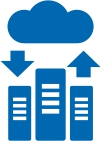 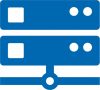 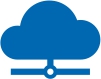 Cloud 
Compute
Cloud Container
 Compute
Online
 Storage
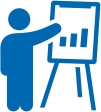 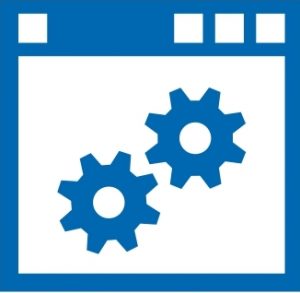 Training
 Infrastructure
AoD
13
The infrastructure
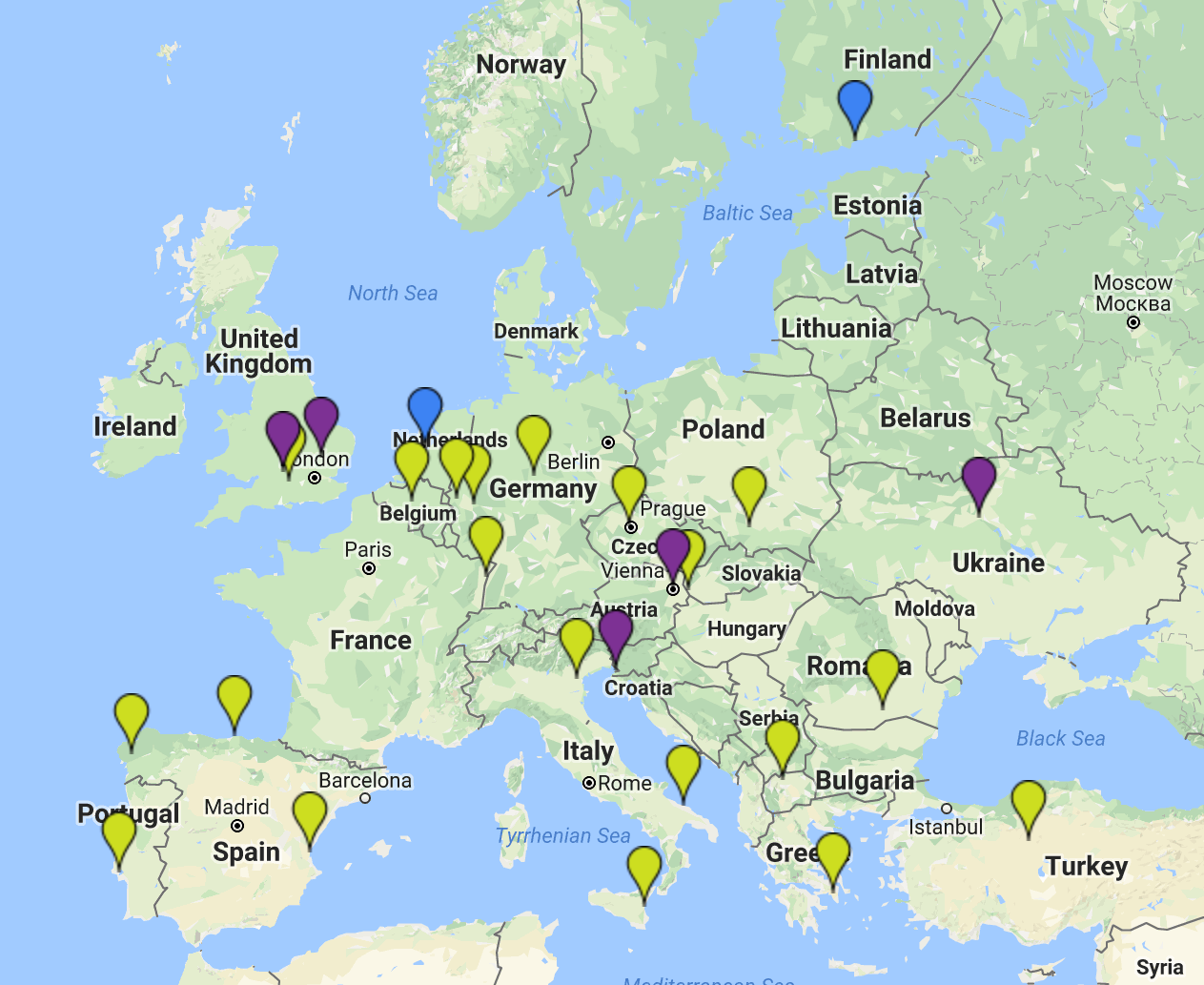 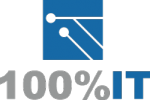 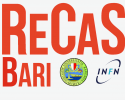 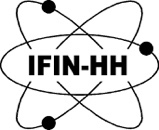 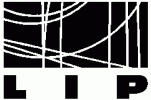 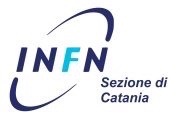 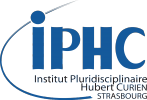 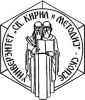 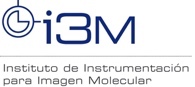 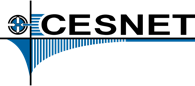 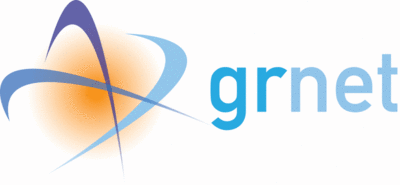 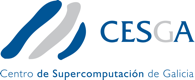 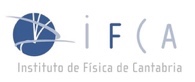 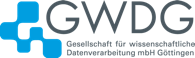 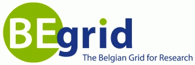 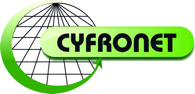 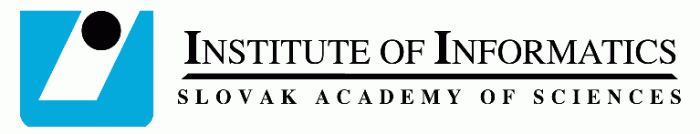 20 resource centres
15 OpenStack
4 OpenNebula
1 Synnefo
5 centres under integration

2 centres expressed interest on joining
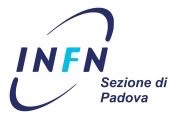 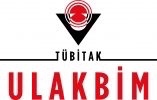 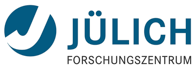 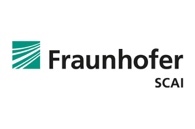 14
Comparing compute infrastructures
[Speaker Notes: Add to commercial sevice: Broader set of services]
EGI Notebooks
Jupyter as a Service in the EGI Cloud
[Speaker Notes: How many know about Jupyter
Used jupyter before?
Programming experience?]
The Jupyter Notebook in a nutshell
Non-profit, open-source, interactive platform for Data Science born out of the iPython project in 2014
Released under the BSD license
Notebooks can be shared with others using email, Dropbox, GitHub
Interactive widgets
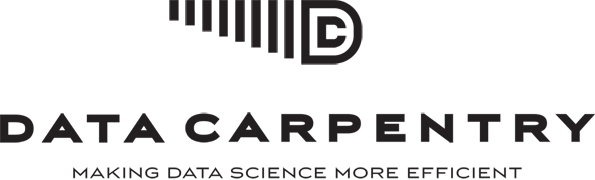 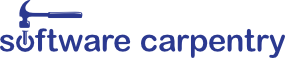 10/3/18
17
Some key features
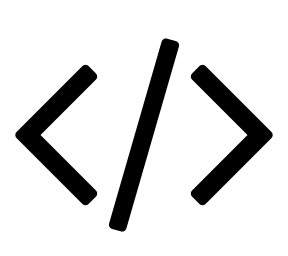 Language of choice
The Notebook has support for over 40 programming languages, including Python, R, Julia and Scala
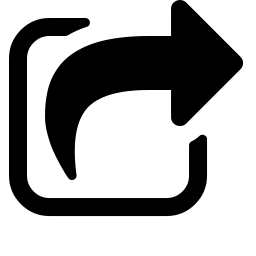 Share notebooks
Notebooks can be shared with others using email, Dropbox, GitHub and the Jupyter Notebook Viewer
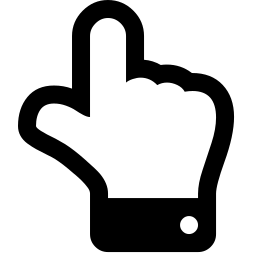 Interactive output
Your code can produce interactive output: HTML, images, videos, LaTeX, and custom MIME types
Big data integration
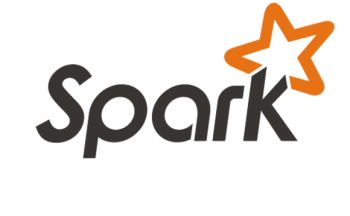 Leverage big data tools, such as Apache Spark for Python, R and Scala.
10/3/18
18
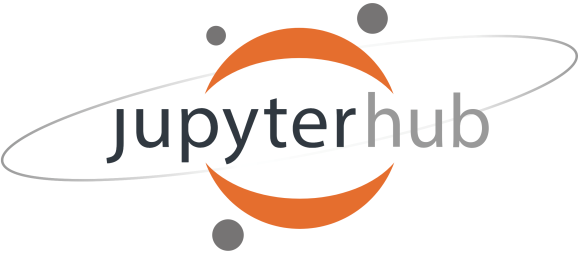 Jupyter is single user by design
JupyterHub is a multi-user version of notebook designed for companies, classrooms and research labs
Manages Authentication
Spawns single-users notebooks servers on-demand
Gives each user a complete Jupyter server
10/3/18
19
[Speaker Notes: If you are a company or an organisation like EGI]
EGI Notebooks
Offer Jupyter notebooks ‘as Service’
One-click solution, just login and start using

Extra EGI Features:
Login with the EGI AAI Check-In service
Persistent storage for notebooks
Bring your own environments/kernels
Use EGI computing and storage resources from your notebooks
20
10/3/18
Service modes
Catch-all / The EGI Applications on Demand (AoD)
Available via the marketplace
Limited resources (computing + storage), sponsored access
Kills notebooks after 1 hour of inactivity
VO/Community deployment
Tailored to specific VO with custom computing/storage:
access to GPUs, fat nodes
access to Spark, other BigData/ML environments
auto-mount filesystems on notebooks
…
Hands-on today
10/3/18
21
Single Sign-ON
Completely integrated with EGI Check-in
Login with eduGAIN, social (Google, Facebook, LinkedIn) or EGI SSO

Fine grained authorisation
VO membership
Role, group, …
10/4/18
22
Persistency
Persistent directory linked from home
User decides what to keep
NFS storage 
Other files coming from the notebook environment
Looking into DataHub/Onedata
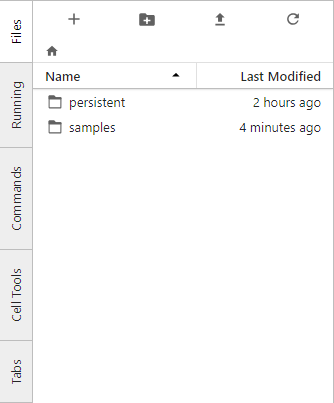 10/4/18
23
Custom environments
Easy to extend with your own notebook environment
Docker container image with JupyterHub v0.9
No root user
Uses $HOME for notebooks

User select what to start when creating their notebooks (disabled in today’s hands-on)
10/4/18
24
Technology Stack
https://training.fedcloud-tf.fedcloud.eu
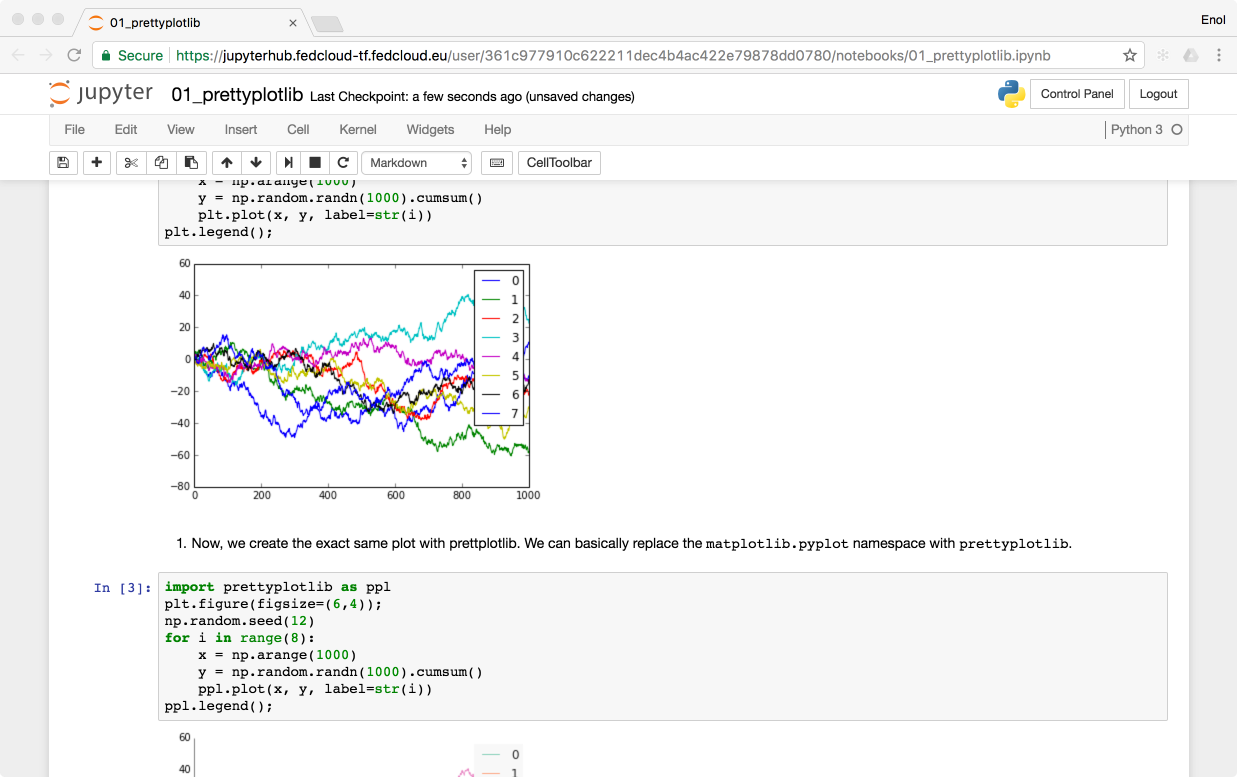 Kubernetes cluster powered by EGI Cloud Compute
EGI CheckIn
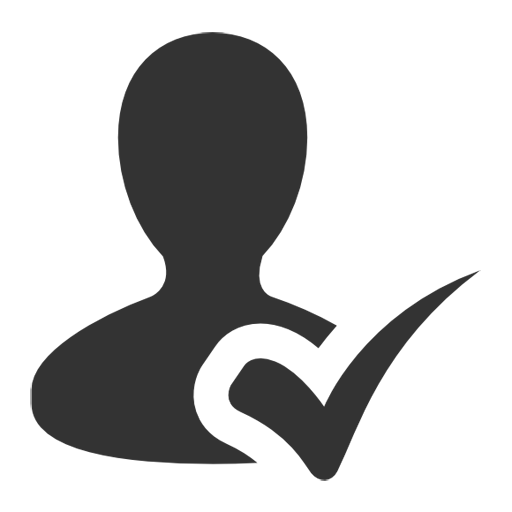 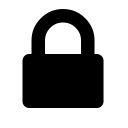 SSL Certificate
Persistent
Storage
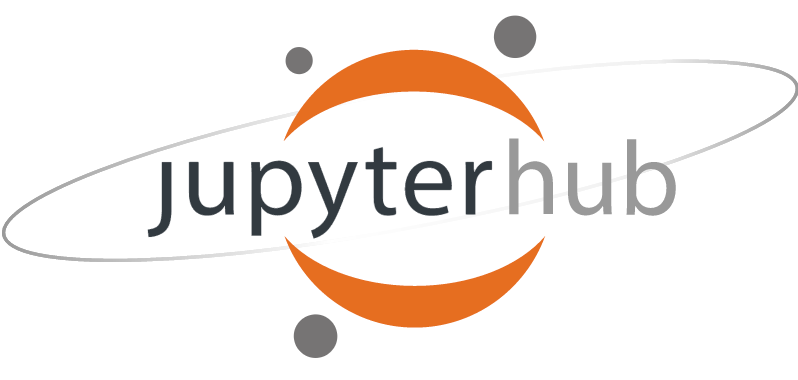 Kubernetes
Ingress
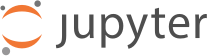 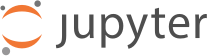 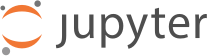 25
Status
Initial catch-all/training service deployment available as Alpha 
Open for early adopter users
Deployed on CESGA and INFN-CATANIA-STACK cloud sites as part of the EGI AoD service
VO-specific deployment tests
For AGINFRA+ community

Binderhub experimental setup
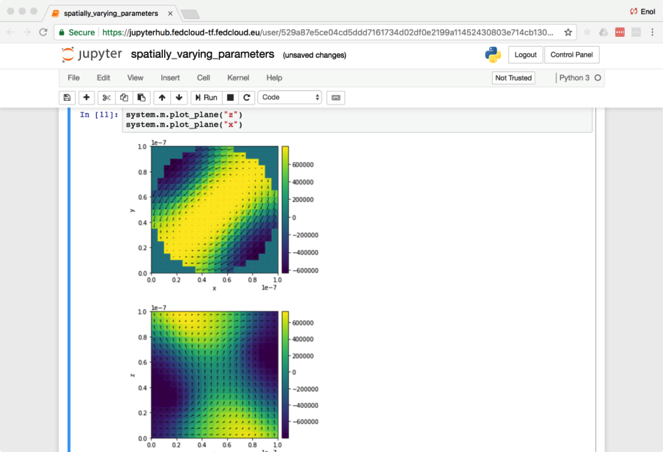 10/3/18
26
Next steps
Publishing it as beta:
Soon to be available in the EGI Service catalogue (https://www.egi.eu/services)
Finalise accounting and monitoring
Improve documentation

Explore additional features:
User provided environments with binder technology (https://mybinder.org)
Integration with other EGI/EOSC-hub services
10/3/18
27
JupyterLab interface
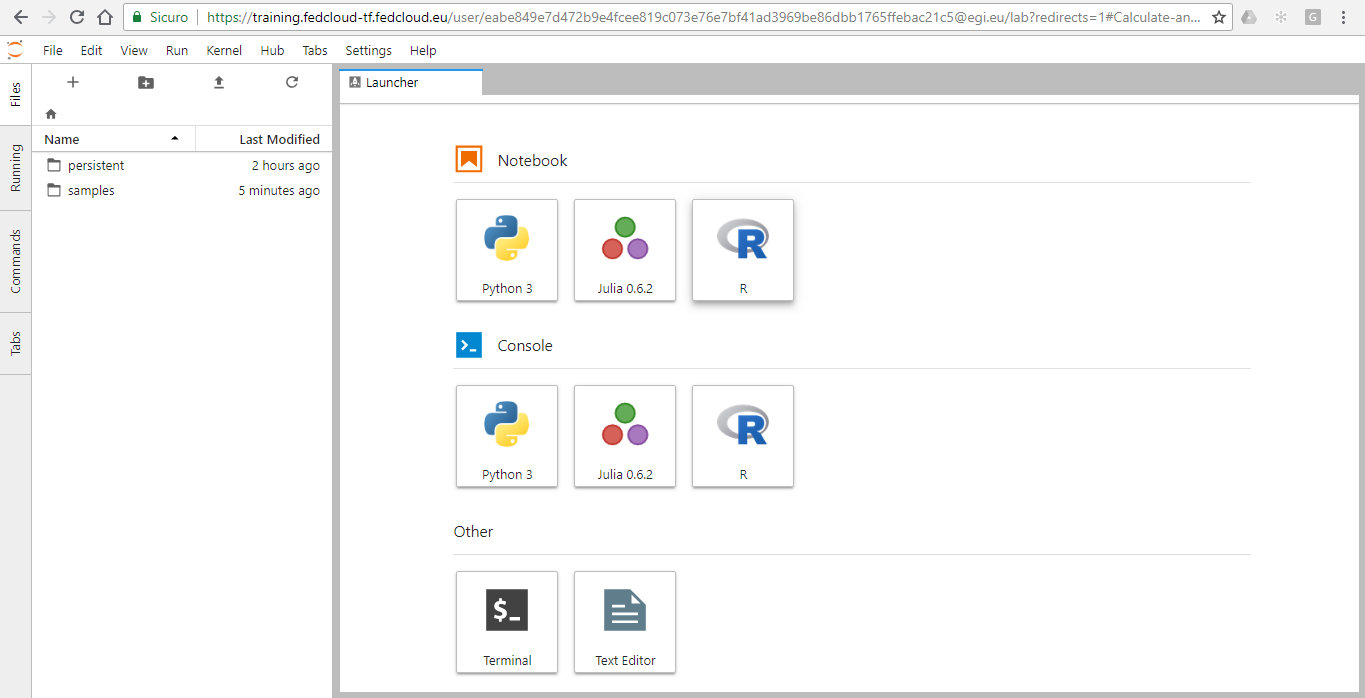 Launch your notebook with the python Kernel
28
10/3/18
JupyterLab interface
Menu bar
Menu bar: The menu bar presents different options that may be used to manipulate the way the notebook functions.
Toolbar: The tool bar gives a quick way of performing the most-used operations within the notebook, by clicking on an icon.
Cell: the notebook cell
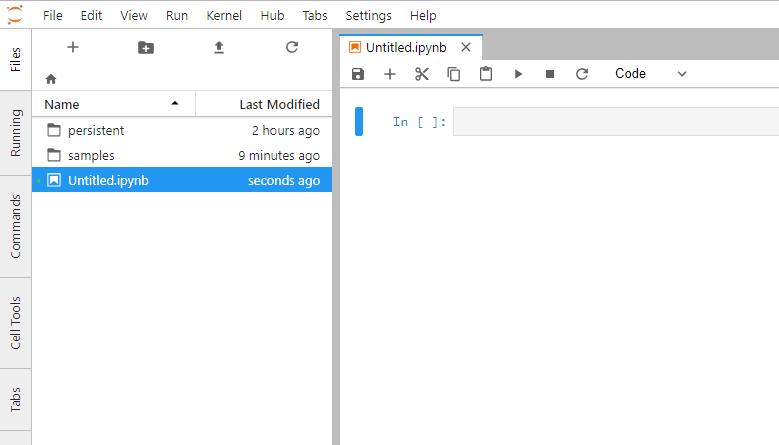 Toolbar
29
10/3/18
[Speaker Notes: When you start your notebook you create a new .ipynb file]
Structure of a notebook
The notebook consists of a sequence of cells. 
A cell is a multiline text input field
The execution behaviour of a cell is determined by the cell’s type. 
There are three types of cells: Code, Markdown, and Raw cells.
Markdown cells allow to alternate descriptive text with code
Raw cells provide a place in which you can write output directly. Raw cells are not evaluated by the notebook
Code cells allow you to edit and write new code, with full syntax highlighting and tab completion. 
The programming language you use depends on the kernel
30
03/10/2018
Shortcuts
The essential shortcuts to remember are the following:Shift-Enter: run cell. 
Execute  the  current  cell,  show  any  output,  and  jump  to  the  next  cell  below. If Shift-Enter is  invoked  on  the  last  cell,  it  makes  a  new  cell  below.   This  is  equivalent  to  clicking the Cell, Run menu item, or the Play button in the toolbar.
Esc: Command mode. 
In command mode, you can navigate around the notebook using keyboard shortcuts.

Enter: Edit mode. 
In edit mode, you can edit text in cells
31
10/3/18
More information
Project Jupyter - https://jupyter.org/ 
JupyterLab - https://github.com/jupyterlab/jupyterlab 
JupyterHub - https://github.com/jupyterhub/jupyterhub 
EGI Notebooks wiki - https://wiki.egi.eu/wiki/EGI_Notebooks 
Sample notebooks
https://github.com/enolfc/envri-school-notebooks
https://github.com/enolfc/notebooks-training-di4r2018
https://github.com/jupyter/jupyter/wiki/A-gallery-of-interesting-Jupyter-Notebooks
10/4/18
32
Hands-on
http://go.egi.eu/notebooks-training
04/10/2018
33
Next steps to become a user
34
Using services after this training
Request access to services through the EGI or EOSC-hub websites (Notebooks soon to be included!)
https://www.egi.eu/services/ and https://marketplace.egi.eu/  
https://www.eosc-hub.eu/catalogue 


Catch-all / The EGI Applications on Demand (AoD)
Limited resources (computing + storage), sponsored access
Kills notebooks after 1 hour of inactivity

VO/Community deployment
Compute and storage are typically brokered from your national compute center
Mostly free at point of use for national researchers. Payment may apply for others
35
CPU and storage allocation via EGI: Virtual Organisations
VO 1(cloud a, b, c)
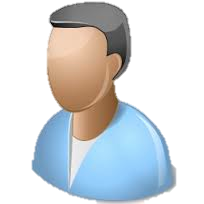 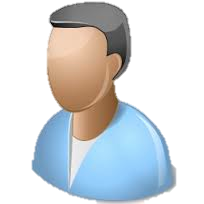 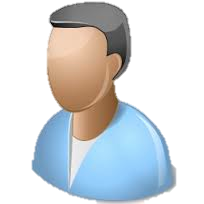 Community-specific VOs – e.g. CHIPSTER, Highthroughtputseq, EISCAT, etc. (SLA, OLAs)
Training VO = training.egi.eu
Generic VOs – e.g. fedcloud.egi.eu  Incubator for new users (recommended for follow up)
a
b
VO 2(cloud b, c, d, e, f)
c
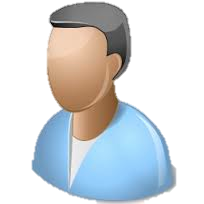 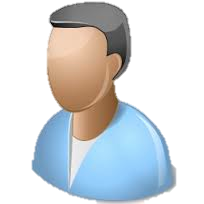 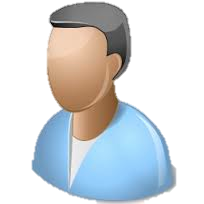 d
f
e
Browse VOs at http://operations-portal.egi.eu/vo/search
10/4/18
36
Resource allocation to VO
Trigger the process with a service request on the EGI website
Type, number, size, cost, availability, etc.
Service requirements
Conditions
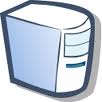 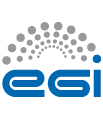 Cloudprovider
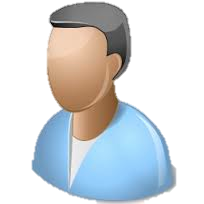 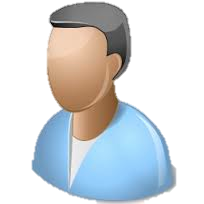 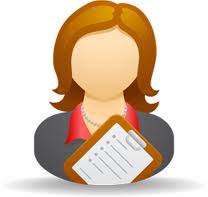 Operation Level Agreement
Service Level Agreement
Training
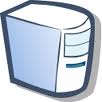 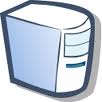 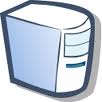 Support
Negotiator
Gridprovider
Storageprovider
Applic.provider
Project/Community representing the VO
Satisfaction review (every 3/6/12 months)
Performance reports
10/4/18
37
Continue discussion & support
https://community.egi.eu/
38
Please fill in the survey!